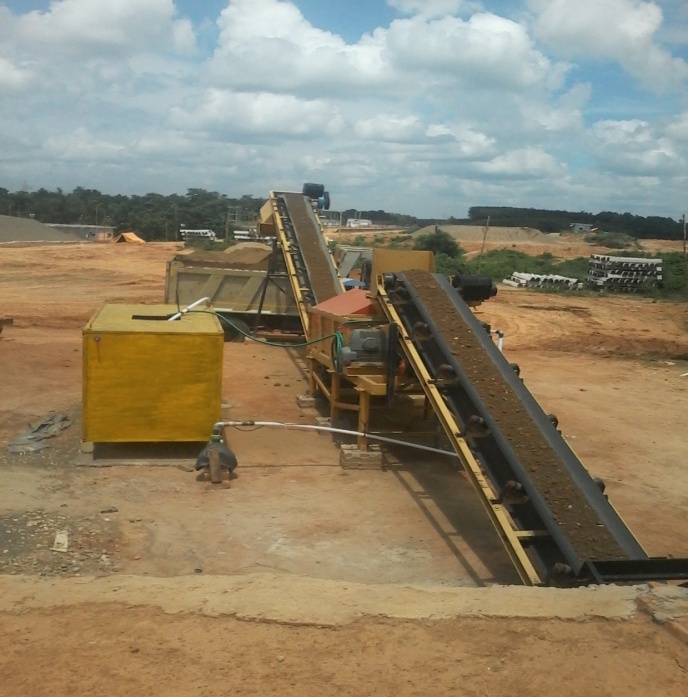 Mechanised Blending and Laying of Blanketing Material with application of Geo textile and Geo-grids in Agartala-Sabroom
______________________
International  Seminar  IPWE  
Mumbai   12th &13th  Jan 2017
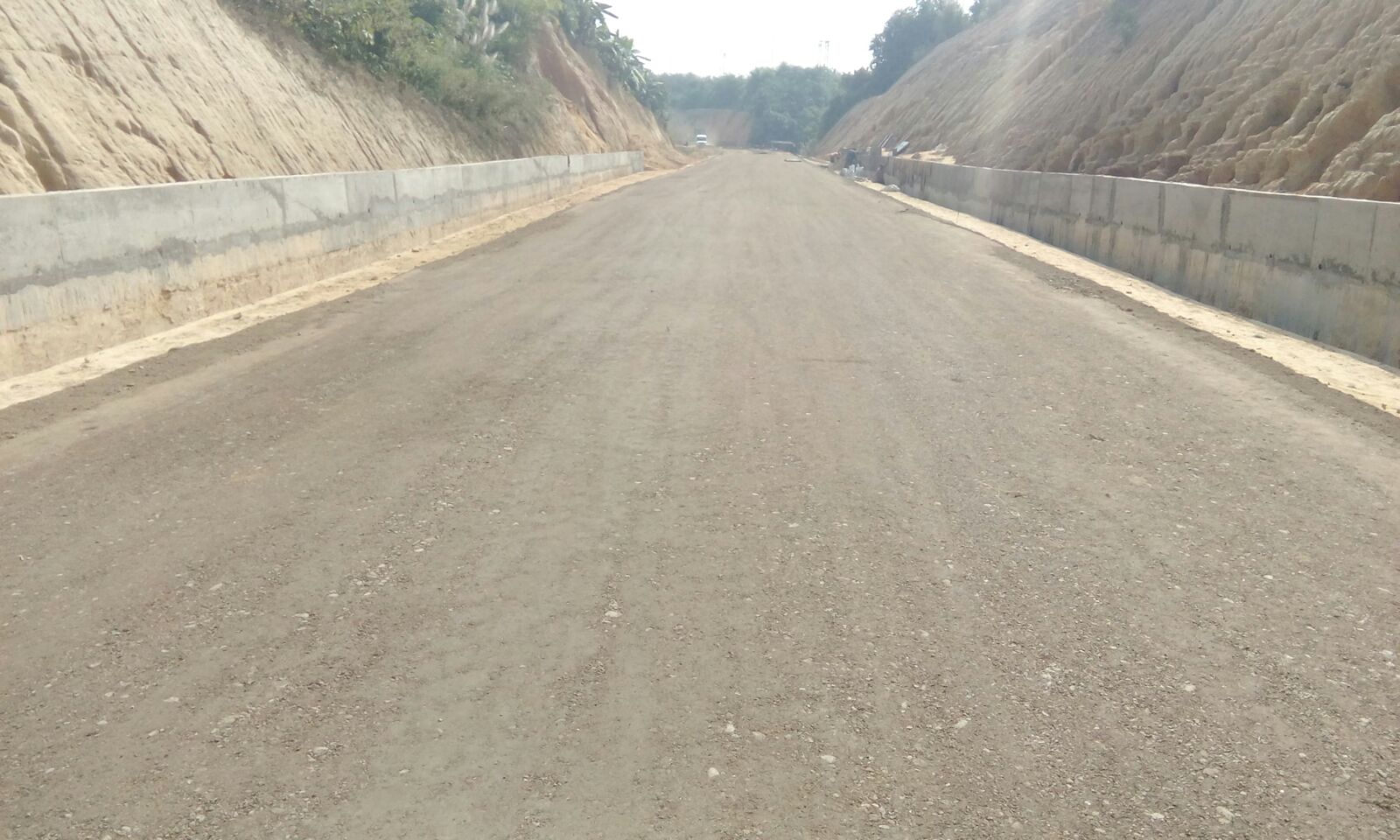 Harpal Singh 
CE/CON/8/MLG NFR

S.S Khongrymmai
 Dy.CE/Con/2/AGTL

Supriya Dutta ,JE
Challenges  in Design and  Maintenance of track under Mixed Traffic Regime of Semi High Speed and Heavy Axle Load
Railway Infrastructures in Tripura
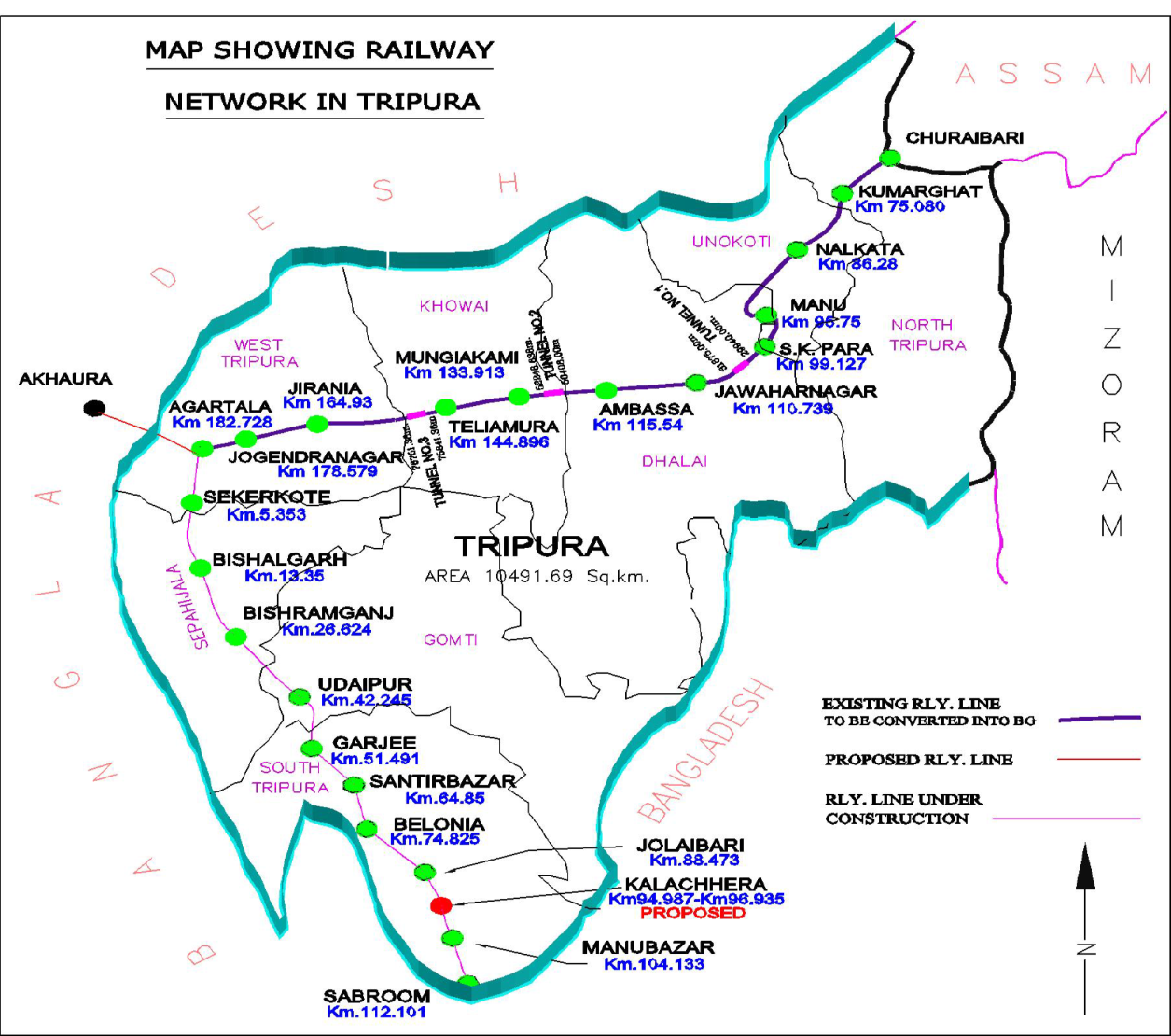 Agartala-Sabroom Project
 Sanctioned in 2008-09
 Length =114Km
 Commissioned=44Km
 11 nos stations
 Alignment through valleys and hills
 Some swampy area and soil with high percentage of silt and clay
Sample of Geo-technical reports on constructed formation
Consideration for Blanket thickness (25T)
With combination of  Geo-Textile and Geo-Grids, a blanket  thickness of 60cm has been adopted in  Agartala-Sabroom Project against SQ1 Soil
SQ1 (fines >50%), SQ2 (fines: 12 to 50%), SQ3 (fines <12%)
Blanket and its Functions
Blanket is a quality soil between the ballast and the sub-grade with main functions
It reduces stress to sub-grade to a tolerable limits
It increases track modulus through out and thereby reduces track deformation.
 It prevents ballast penetration in sub-grade and hence mud-pumping
 It prevents upward sub-grade fines migration
 It facilitates drainage of surface water from above
It ensures dissipation of pore water pressure in sub-grade.
Blanket on embankment filling
Specification and thickness of Sub grade layer for Heavier Axle Load (Single Blanketing layer over embankment Fill) for 25Axle Load
Particles Size gradation Curve Should be more or less within Enveloping Curves of blanket Material   as shown  below
.
Geo-Textile and its Functions
acts as separators between sub-grade and blanket layer
acts as lateral drainage of water entering from above or below leading to side drain.
 acts like reinforcement for blanketing layer
  filtrates pore water rising from sub-grade
Geo-Textile
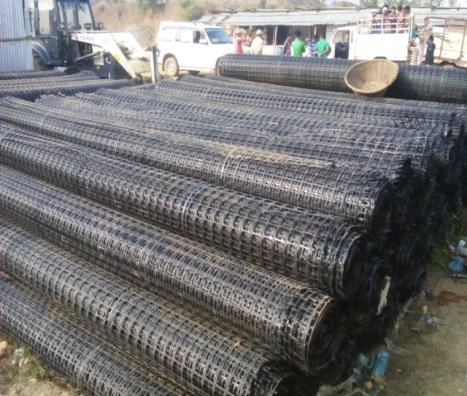 Geo-grids
Geo-Grid and its Functions
Geo-grids stabilize the formation by improving lateral    confinement and bearing capacity, increasing resilient modulus and decreasing differential settlement.
   Stabilizing effect is achieved through two mechanisms
a) Lateral restrain of the ballast and formation through interlocking (between aggregate and geo-grids) and friction (between soil and the geo-grid) 
b) Sub grade restraint/increase in the system bearing capacity
 Specifications as per IR Unified Standard Specifications
Pug mill type blenders
Four Bins of 4 Cum Capacity
Production  600 Cum per day @60Cum per Hour
Trial Mix of Blanket
Identify of the useable materials/soils.
Take equal weight of the materials for sieve analysis.
Write down the weight retained at each stage for all the soils.
Apportion of percentage component to each material and work out the theoretical mix.
Draw particles size distribution curve of mix to find out desirability of gradation of blanket materials, as per guideline vide RDSO/2007/GE: 0014 Vide page -28. Of heavy axle load 25T.
If not successful, then make another trail, and so on.
Based on the above four materials a trail for the blanket is done on the following proportion
DESIGN OF BLANKETING MATERIALS FOR BATCHING PLANTSieve analysis
Envelop curve of Design mix.
Preparation of Sub grade
Top slope 1 in 30 ways from centre.
  Extra wide bank by 500mm on either side & then cut
    & dressed to avoid loose earth on shoulders.
  Minimum overlap of 200mm between each run of 
    roller
  At the end of working day, fill materials should not be
    left un-compacted
  After finishing formation movement of vehicles 
    should not be allowed on top.
  Usually side slope 2:1 up to 6.0m height
  Top width 6.85m in filling & 6.25 in cutting.
Laying of Geo-Textiles (in between sub grade and blanket layer)
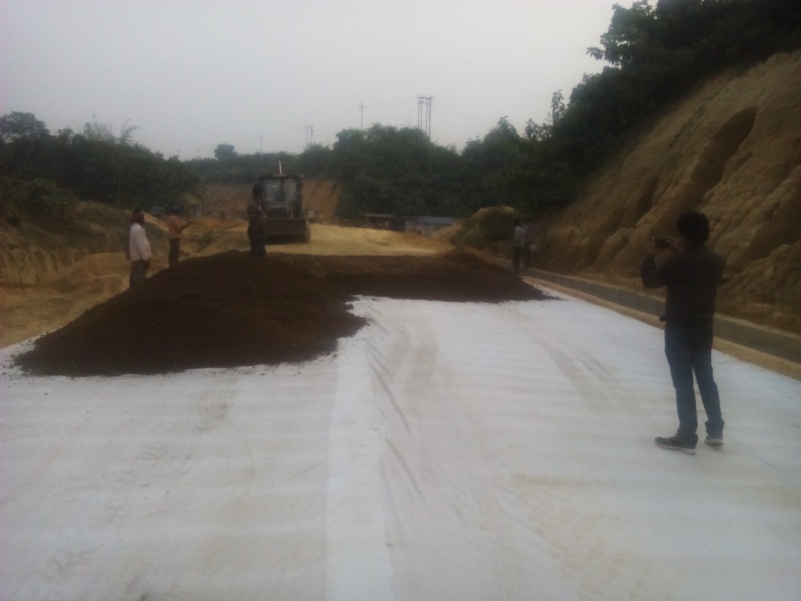 Geo textile are being laid over well compacted prepared sub grade .
Minimum lapping (lateral & longitudinal direction) is 300mm.
Cross slope is 1 in 30 and longitudinal gradient as per designated gradient.
Use and selection of geo–synthetics should be done in consultation with RDSO.
Laying Geo -Textile
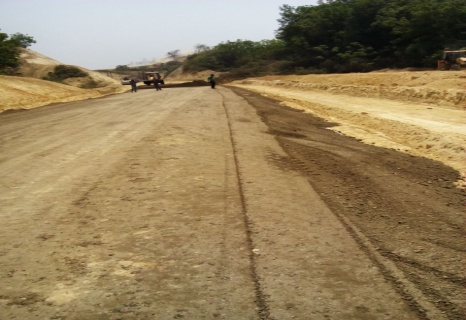 Spreading ofBlanket
Procedure of laying Blanket
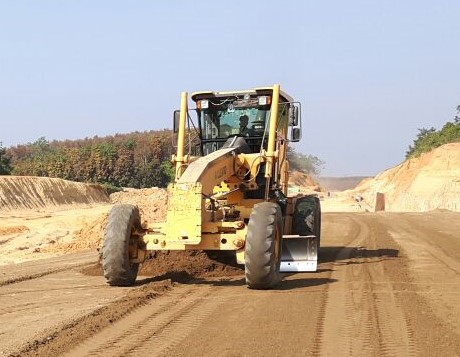 Blanket materials are spreaded with a tractor mounted grader
 In layer of 30 cm thick
 Compacted with 11-12 tonne  vibratory roller
 8-10 number of passes given to achieve  desirable compaction.
 OMC  of produce blanket 8-9%
Spreading with Grader
11t Vibratory roller
Laying of  Bi-Axial Geo -Grids in the middle of blanket layer
BI-Axial Geo-grids are being laid at middle of blanket layer and over the well prepared well compacted blanket layer. 
This give better result as per report by the IIT, Kharagpur.
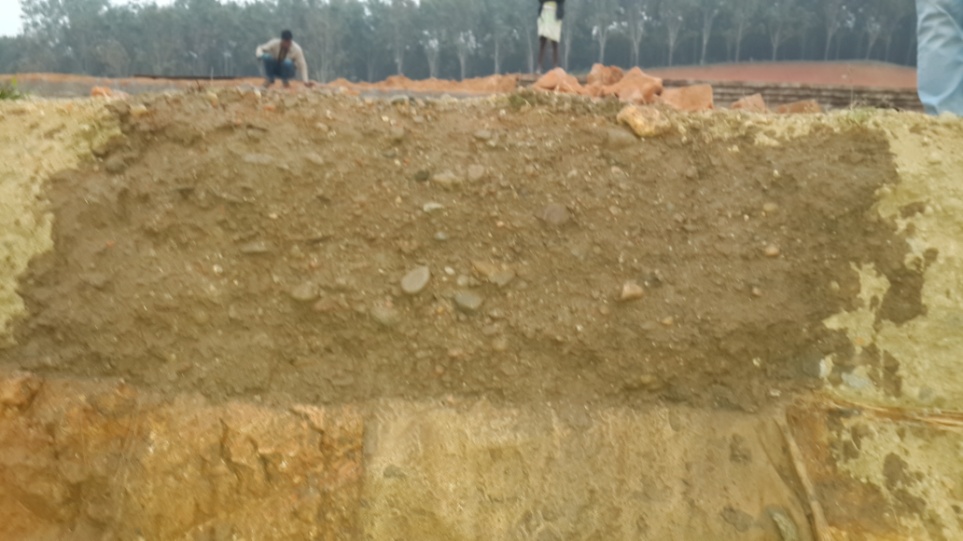 1st Layer X-Section of Blanket
Quality Assurance Tests on Compacted Layer: Two tests are conducted on the compacted  layer
Second Step Plate Load Test (optional) –Ev2
Compaction Test
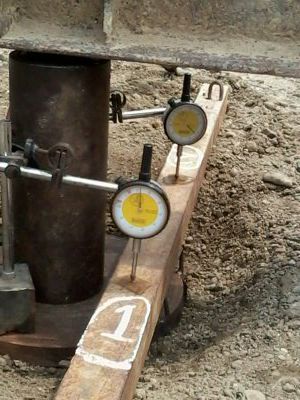 For Deformation Modulus Ev2 at @1Km
Test report of EV2  (Mpa) on virgin soil & on blanket materials  at sites
Test report of Compaction and CBR on blanket materials  in field
LAB TEST Report:- 
   LAAV= 25-30%        ˂ 35%
   MDD =2.12 gm/cc  
   CBR Result=30-33% > 25%
LABORATORY SCALE MODEL TEST EVALUTION OF EV2 AT IIT,KHARAGPUR
EV2 (Modulus of Elasticity at the second step loading) has been evaluated, through a test bed-cum-loading frame assembly in the laboratory, test also been conducted with and without geosynthetics reinforcement (i.e. geogrid and geotextile).
The evaluation of the strain modulus of railway track formation at Agartala, the second step loading(EV2) through laboratory scale model plate load tests, as per DIN 18134 (2001), using geo-grid and geo-textile reinforcement done by the IIT, Kharagpur.
SUMMARY OF MEASURED EV2 VALUES
Economy Of using Blanket with Geo-synthetics
This can be seen below
Conclusion
IIT test  result on blank layer with geo-grids in the middle give a maximum deformation modulus of 145MPa
 Blanketing is a must for strong, durable and lasting track
 In Agartala-Udaipur geo-grid where laid between blanket and ballast  as given in RDSO Guideline
  Now in  Udaipur-Sabroom Geo-grids is being laid in the middle i.e of blanket i.e 30cm with Geo-textile in bottom after consultation with RDSO.
 Use Geo-grids and Geo-Textile reduce blanket thickness and Cost.
Finished blanket layer
THANK YOU
.